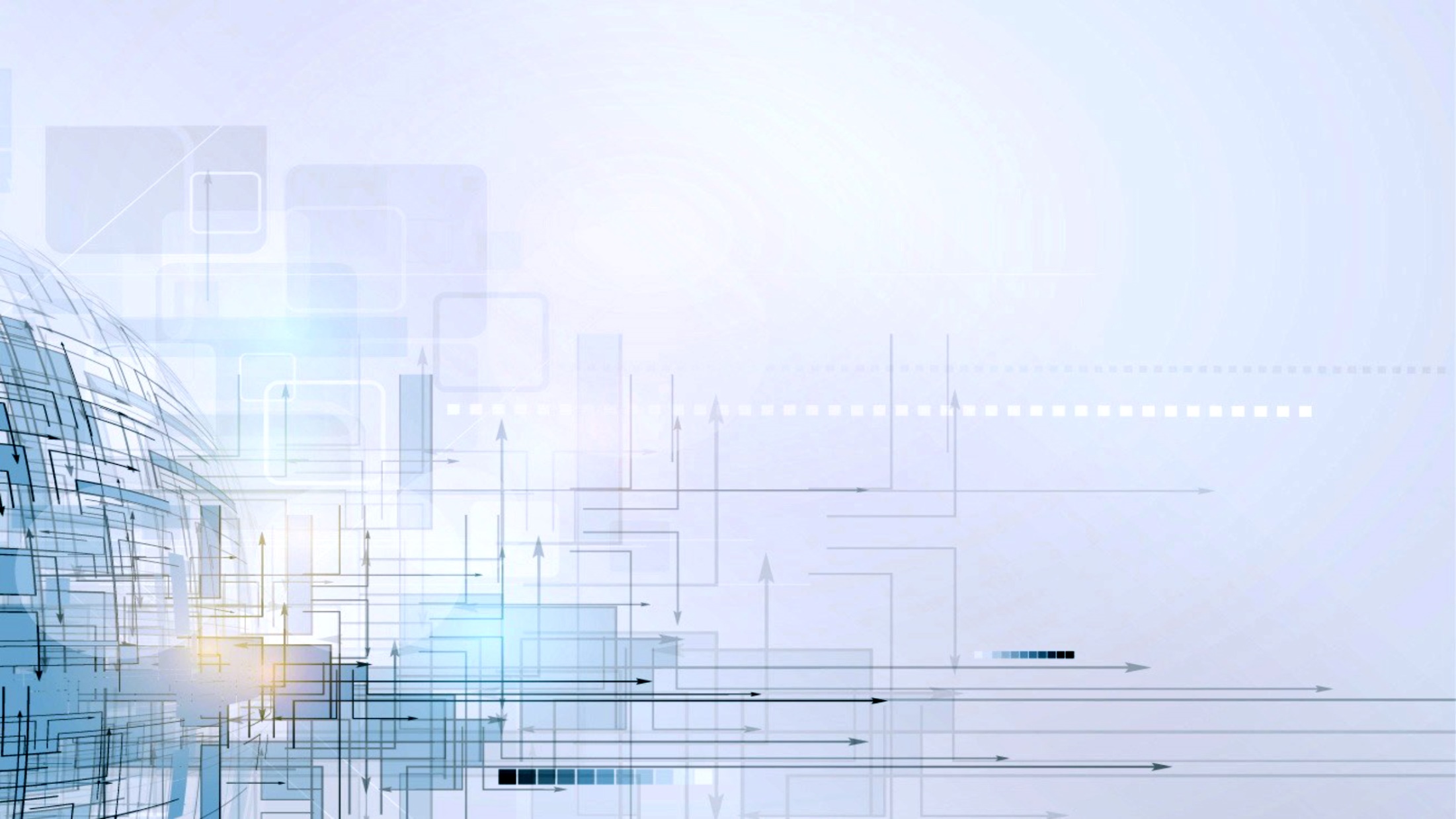 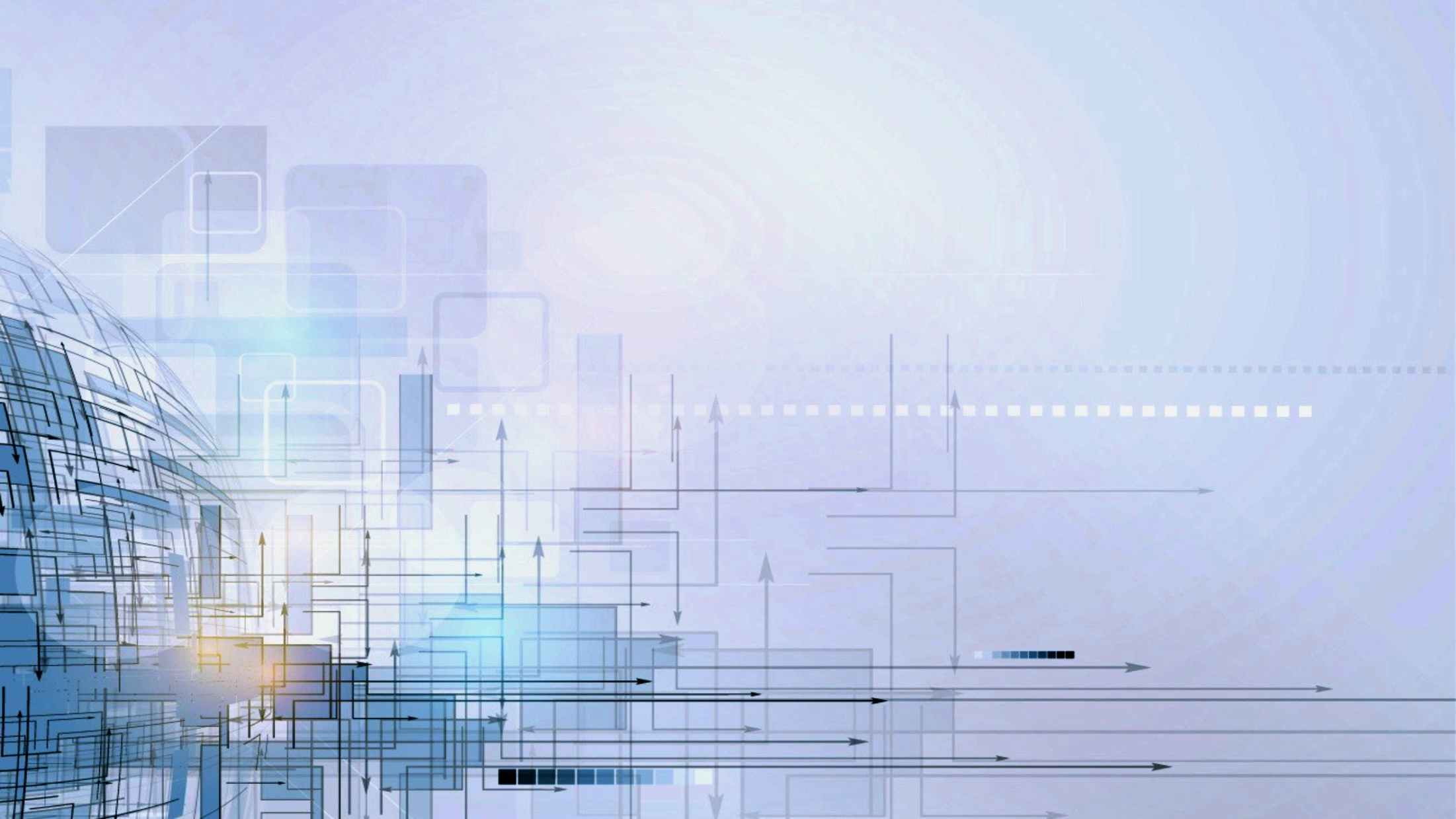 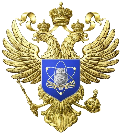 Совершенствование механизма распределения контрольных цифр приема (КЦП)
Министерство науки и высшего образованияРоссийской Федерации
г. Москва
ЭТАПЫ РАСПРЕДЕЛЕНИЯ КЦП
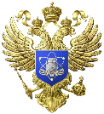 МИНОБРНАУКИ РОССИИ
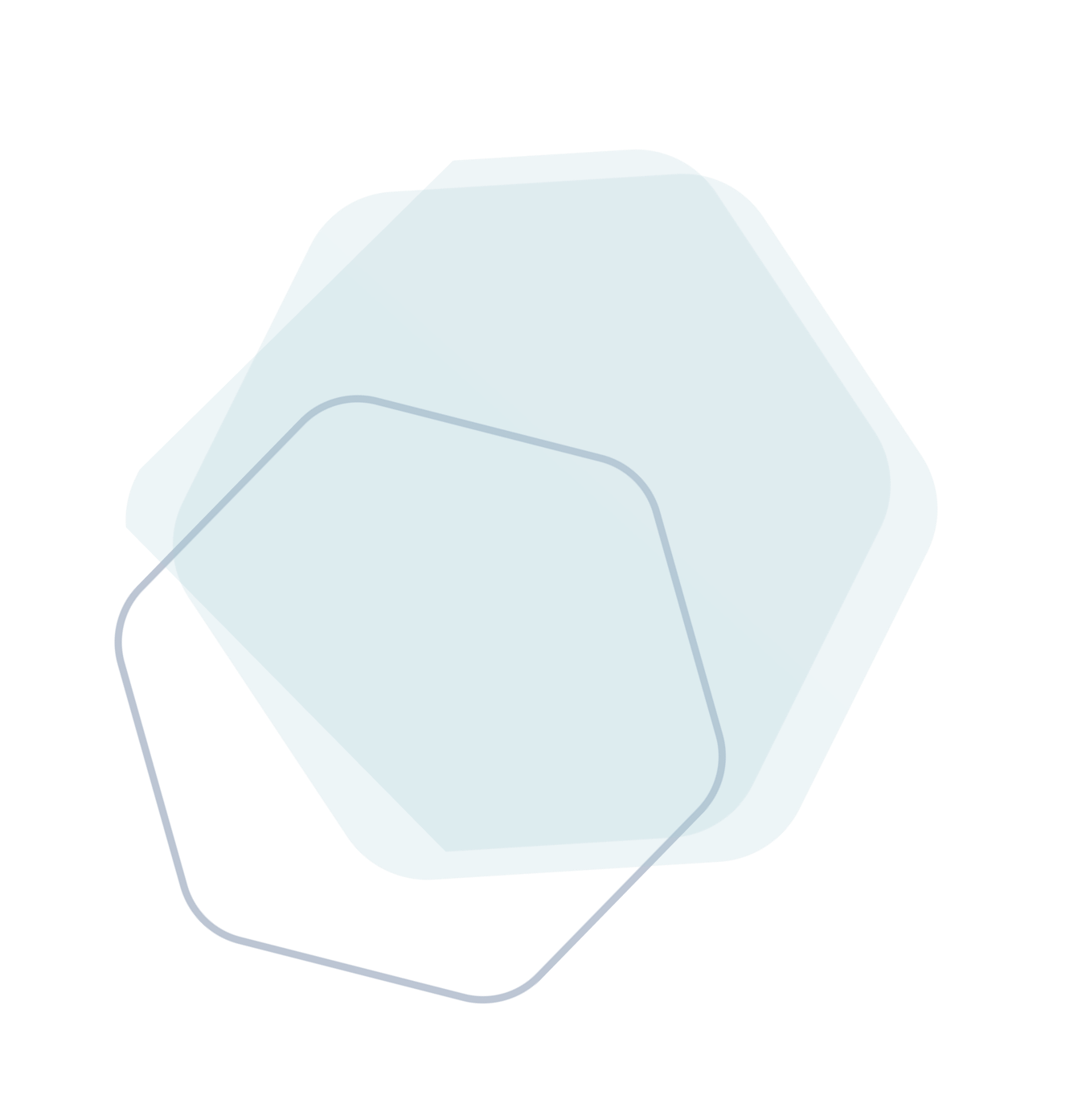 Этап 1: 
Определение потребности в приеме в разрезе УГСН (НПС) и регионов (планирование общих объемов КЦП)
Этап 2:
Распределение потребности в приеме (общих объемов КЦП) между организациями, осуществляющими обучение
2
ПОЛНОМОЧИЯ ЦЕНТРОВ ОТВЕТСТВЕННОСТИ
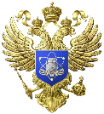 МИНОБРНАУКИ РОССИИ
Консолидация и учет предложений субъектов РФ по региональному распределению общих объемов КЦП
Подготовка и согласование предложений по общему объему КЦП по УГСН (НПС)
Корректировка регионального распределения общих объемов КЦП, доведенного МОН
Предложения по минимальному баллу ЕГЭ, минимальной оценке заявок по УГСН (НПС)
Рассмотрение апелляций ВУЗов по техническим ошибкам
Центр ответственности вправе не учитывать предложения субъектов РФ
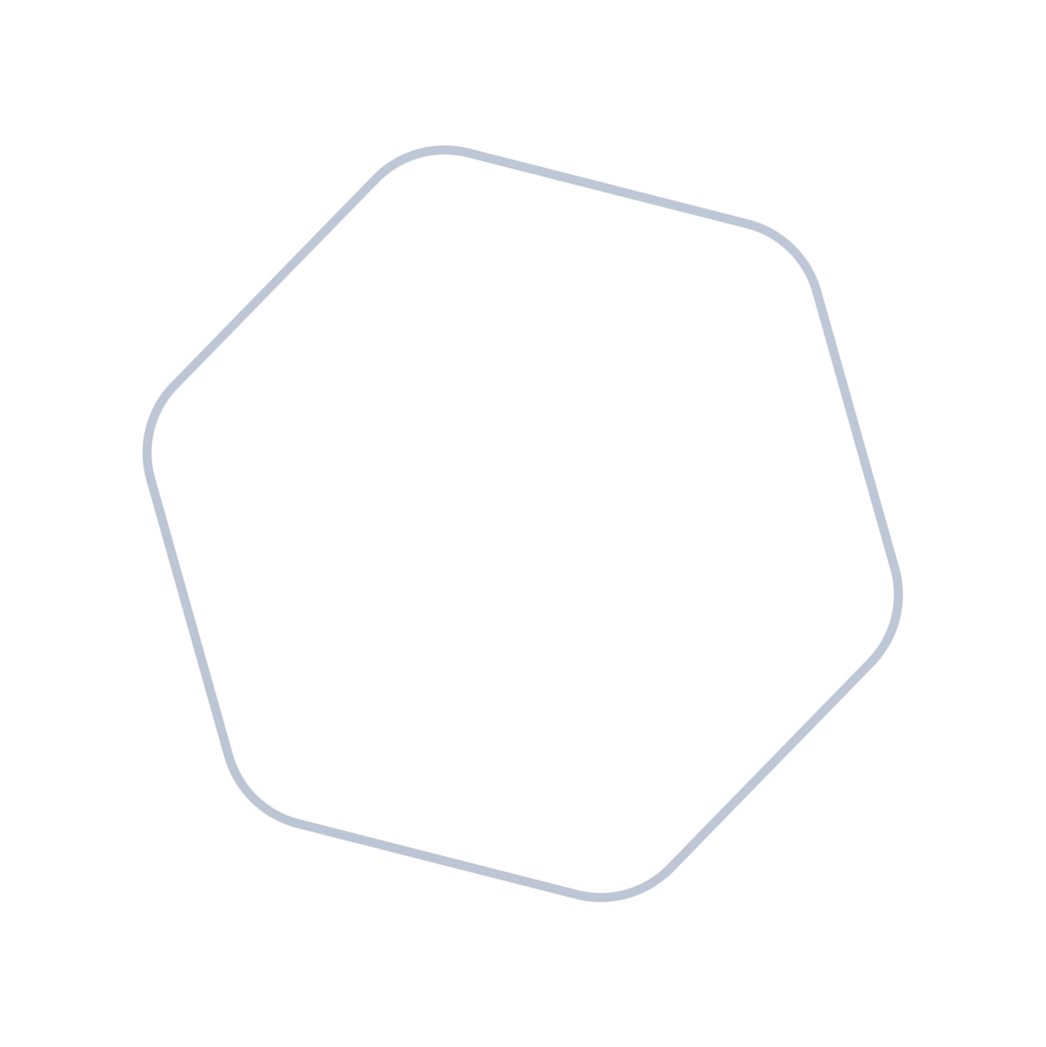 3
ЦЕНТРЫ ОТВЕТСТВЕННОСТИ(ПО СОГЛАСОВАНИЮ)
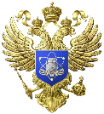 МИНОБРНАУКИ РОССИИ
Центры ответственности – федеральные органы исполнительной власти и госкорпорации
По каждой УГСН (НПС) закрепляется «головной» Центр ответственности
Центры ответственности должны привлекать ассоциации работодателей для выработки решений (при наличии)
4
ЭТАП 1: РАСПРЕДЕЛЕНИЕ ОБЩИХ ОБЪЕМОВ КЦП ПО УГСН (НПС) И РЕГИОНАМ
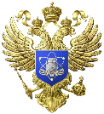 МИНОБРНАУКИ РОССИИ
Минтруд, Минэкономразвития
Формирование общего объема КЦП (по уровням квалификации и формам обучения).
Базовое распределение по УГСН (НПС)
Рассмотрение разногласий СРФ и ЦО
Первичный расчет общих объемов КЦП в разрезе регионов и УГСН (НПС)
СРФ
ЦО
МОН
Предложения по общему объему КЦП по УГСН (НПС)
МОН
МОН
Согл. комиссия
Предложения по уточнению рег. распределения
ЦО
СРФ
Декабрь
Август
Сентябрь
Октябрь
Ноябрь
ЦО
ЦО
Повторное уточнение регионального распределения
Уточнение регионального распределения
Согл. комиссия
МОН
ЦО
МОН
Согласование общих объемов КЦП по УГСН (НПС)
Приказ об утверждении общих объемов КЦП
Центры ответственности – ключевые субъекты планирования общих объемов КЦП
5
ПЕРВИЧНЫЙ РАСЧЕТ ОБЩИХ ОБЪЕМОВ КЦП В РАЗРЕЗЕ РЕГИОНОВ И УГСН (НПС)
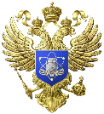 МИНОБРНАУКИ РОССИИ
1
2
3
Определяются на этапе согласования общих объемов КЦП с Центрами ответственности
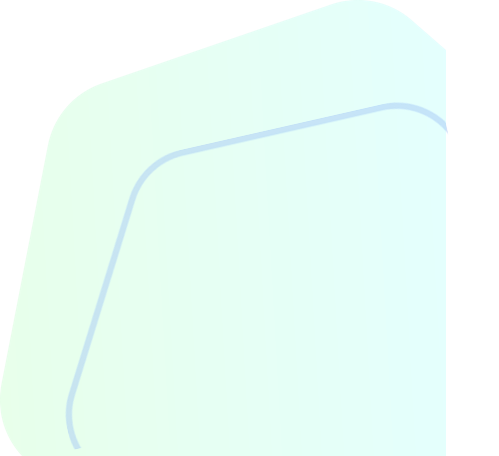 -	определение общей потребности в приеме за счет ФБ (общих объемов КЦП) по регионам (Шаг 1)
1
-	первичное распределение общего объема КЦП по региону по УГСН (НПС) (Шаг 2)
2
-	балансировка матрицы потребностей в приеме (регионального распределения общих объемов КЦП) (Шаг 3)
3
6
РАСЧЕТ ОБЩЕГО ОБЪЕМА КЦП ПО УГСН (НПС):СРЕДНЕСРОЧНАЯ ПЕСРПЕКТИВА
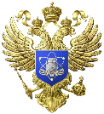 МИНОБРНАУКИ РОССИИ
Установлены мин/макс значения для показателей в знаменателе
Ключевые параметры (ds, dm, dnt, db, Kр) предлагаются ЦО, согласуются Минобрнауки, согласительной комиссией
dfi
Коэф. роста (Крi) призван учесть- задачи нац. проектов и программ развития;- демографические изменения (плановый год к базе); - прогнозируемые изменения рынка труда
dsi
dmi
dnti
* - 	требуется проведение исследований для формирования базы расчетных параметров (Минтруд)
Kpi
dbi*
7
ОПРЕДЕЛЕНИЕ ОБЩЕЙ ПОТРЕБНОСТИ В ПРИЕМЕ ЗА СЧЕТ ФБ ПО РЕГИОНАМ
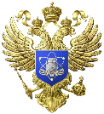 МИНОБРНАУКИ РОССИИ
1
Доля федерального бюджета в обучении по высшему образованию
КЦП распределяются по регионам пропорционально численности занятых/выпускников (бакалавриат, специалитет), занятых (магистратура)
Коэффициент приоритетности территориального развития
Показатель, характеризующий численность занятых и (или) численность выпускников школ в регионе
Учитывается приоритетность развития отдельных регионов, склонность населения региона по оплате обучения
Общий объем КЦП
Сумма КЦП на регионы СНГ, а также УГСН/НПС, распределяемые только на федеральном уровне (например, 17, 56 и др.)
dzi – доля региона в численности занятых по России;
dvi – доля региона в численности выпускников школ по России;
a, b – веса показателей (в сумме равны 1)
8
ОПРЕДЕЛЕНИЕ ДОЛИ ФБ В ОБУЧЕНИИ ДЛЯ РЕГИОНОВ В ЦЕЛОМ
МИНОБРНАУКИ РОССИИ
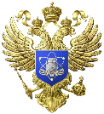 Чем больше доход семей, превышающий прожиточный минимум, тем проще оплачивать обучение
Доход сверх прожит. min
3,8
Соотношение среднедушевых доходов и прожиточного минимума – СДПМ (Росстат)
К1
Доход сверх прожит. min
0,82
Прожит. min 1
Прожит. min 1
Республика Тыва
Москва
Равен 0,5 для регионов, где миграционный отток за 5 лет превысил 1,5% населения, а также для регионов ДФО
Чем сильнее миграционный отток, тем ниже склонность населения платить за обучение в регионе
К2
Миграционный отток населения субъекта РФ
Z - средняя доля обучающихся за счет иных источников, кроме ФБ
Архангельская область
Московская область
9
УТОЧНЕНИЕ РЕГИОНАЛЬНОГО РАСПРЕДЕЛЕНИЯ ОБЩИХ ОБЪЕМОВ КЦП
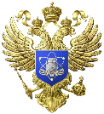 МИНОБРНАУКИ РОССИИ
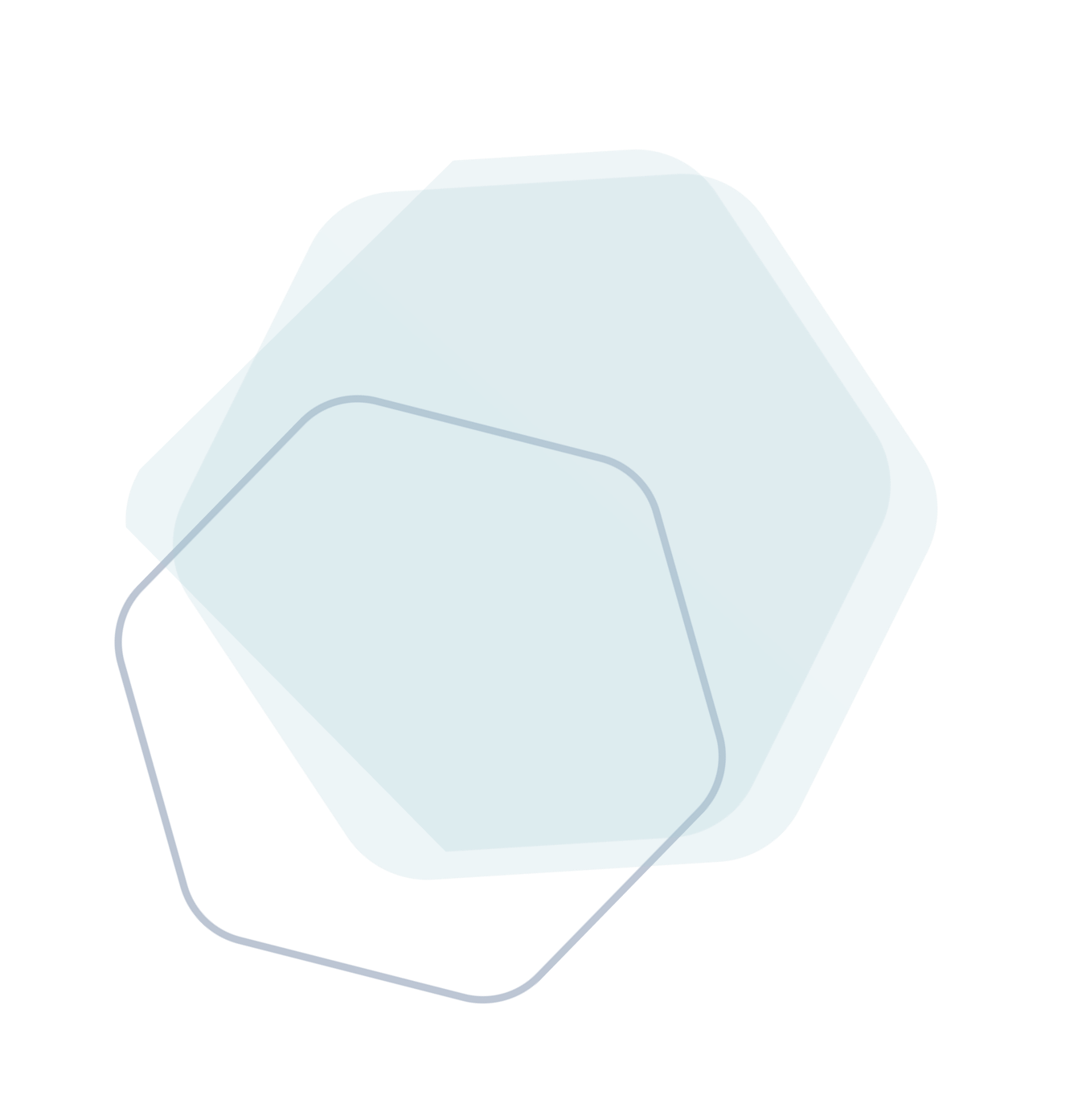 ЦО корректируют доведенное распределение по регионам в ограниченном диапазоне (например, +/-30%)
Общий объем КЦП по УГСН (НПС) остается неизменным
диапазон +/- 30%
10
ЭТАП 2: РАСПРЕДЕЛЕНИЕ КЦП МЕЖДУ ОБРАЗОВАТЕЛЬНЫМИ ОРГАНИЗАЦИЯМИ
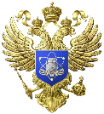 МИНОБРНАУКИ РОССИИ
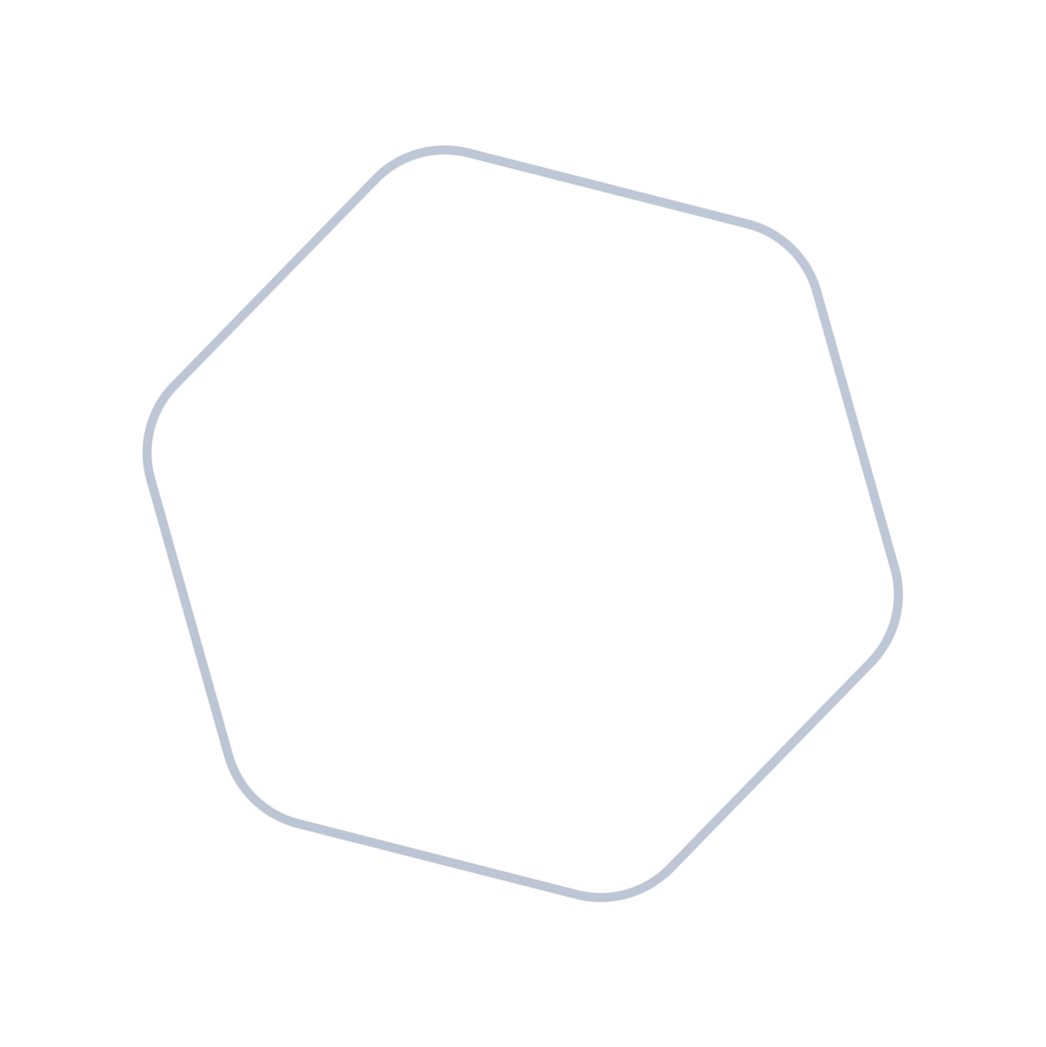 Объявление о проведении конкурса
МОН
Апелляции по техническим ошибкам
Подача заявок на конкурс
ОО
ОО
ЦО
Май
Январь
Февраль
Март
Апрель
ЦО
МОН
МОН
Проведение конкурса.Предварительные итоги
Приказ об установлении КЦП
11
РАСПРЕДЕЛЕНИЕ ПОТРЕБНОСТИ В ПРИЕМЕ МЕЖДУ ОБРАЗОВАТЕЛЬНЫМИ ОРГАНИЗАЦИЯМИ
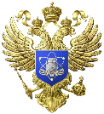 МИНОБРНАУКИ РОССИИ
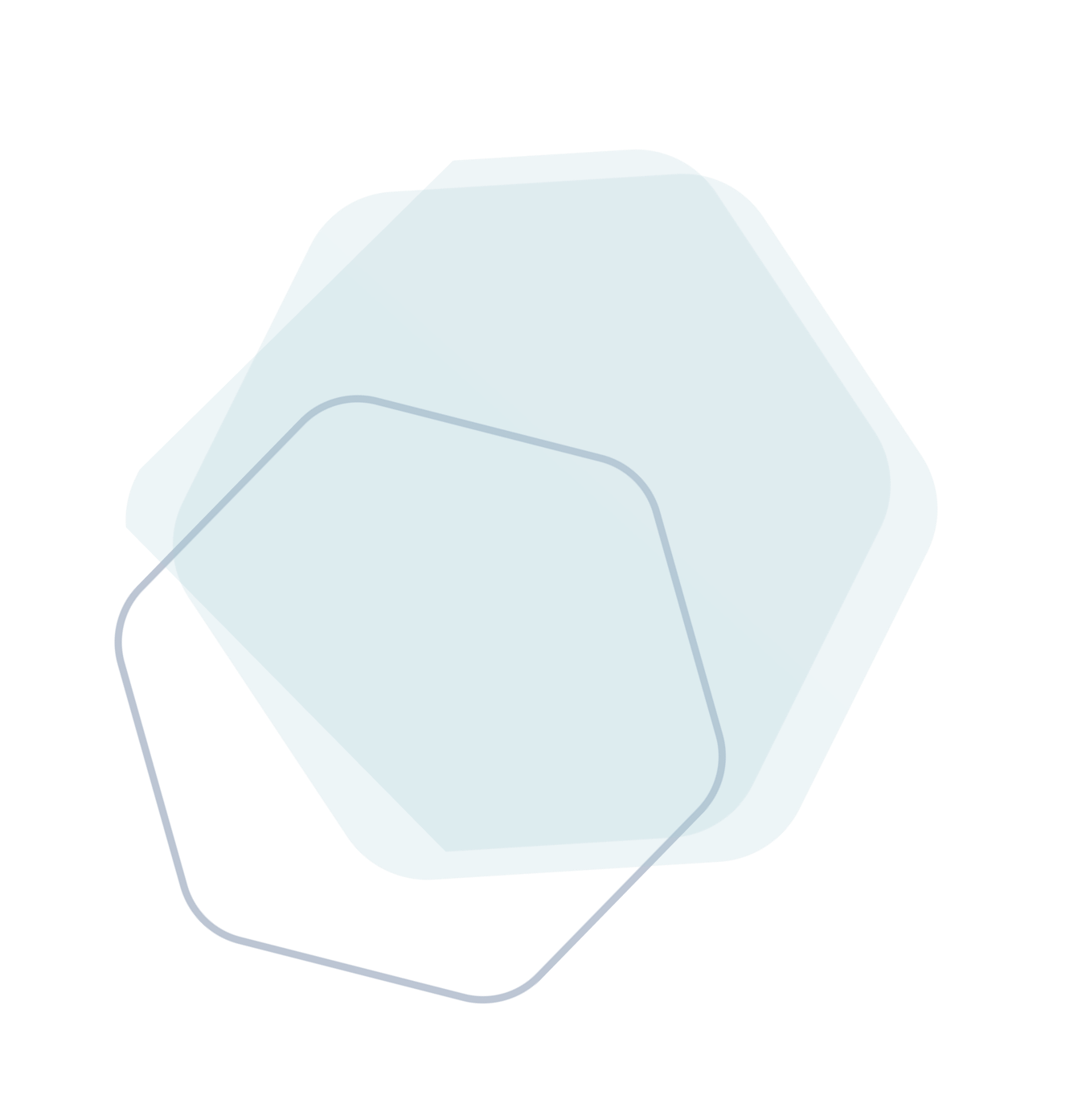 ОСНОВНЫЕ ПРИНЦИПЫ:
1. 	Объективность и полная прозрачность (провереямость) оценок и расчетов распределения КЦП между ОО
2. 	Повышение доступности лучших образовательных программ в регионах для выпускников школ (через приоритетный отбор заявок организаций, имеющих высокие показатели качества обучения)
3. 	Приближение мест обучения к местам потенциального трудоустройства выпускников
4. 	Обеспечение полноты распределения КЦП, минимизация рисков возврата КЦП
5. 	Обеспечение инерционной устойчивости (плавность внедрения новых механизмов)
12
РАСПРЕДЕЛЕНИЕ КЦП МЕЖДУ ВУЗАМИ :УЧАСТНИКИ КОНКУРСА
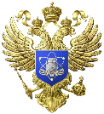 МИНОБРНАУКИ РОССИИ
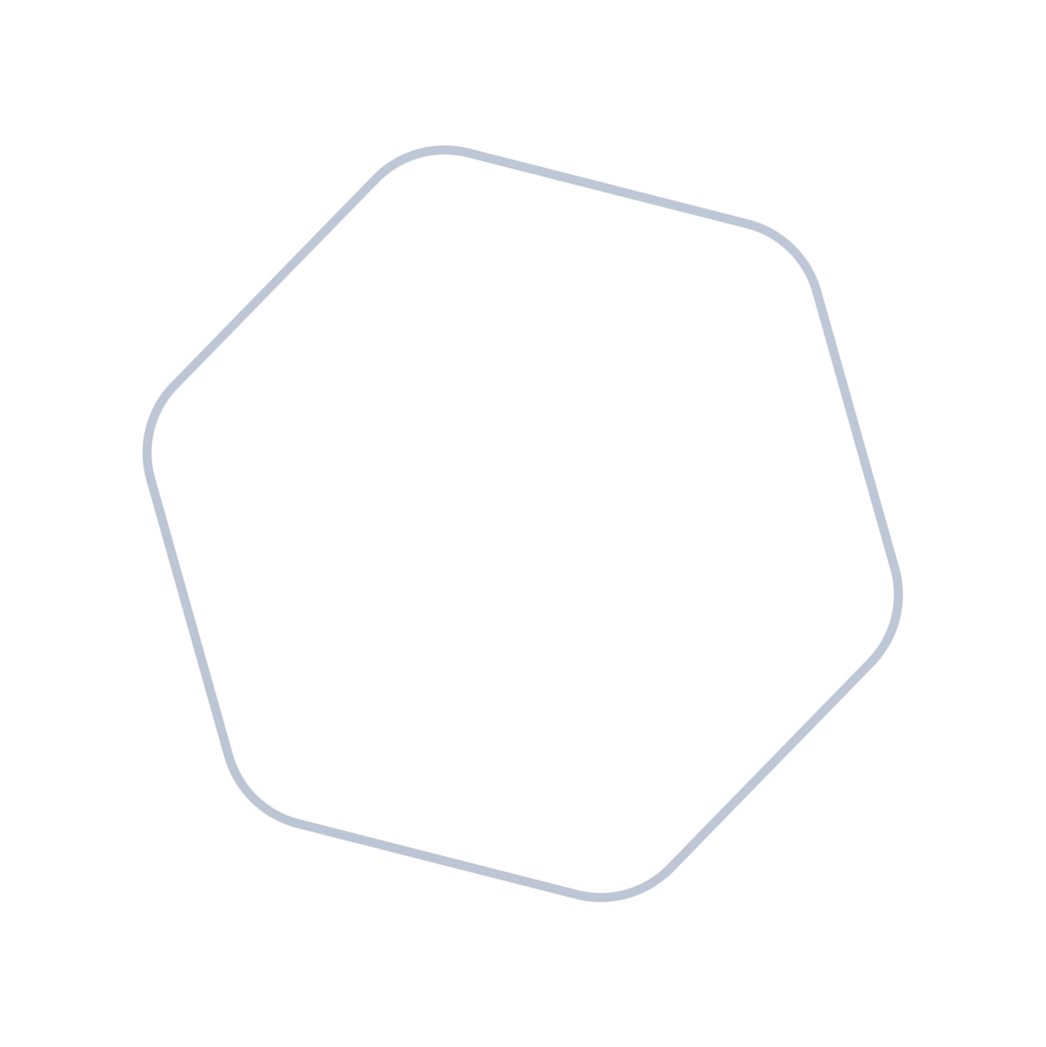 В конкурсе участвуют организации, осуществляющие обучение (ОО) и их филиалы (раздельно)
Не допускается последующая передача КЦП филиалов головной организации; ограничения на передачу филиалам
Не допускаются (обнуляются) заявки ОО, имеющие очень низкие показатели качества обучения
до 10% КЦП головной организации может быть передано филиалам
необходимо для обеспечения справедливости конкурсного отбора и максимизации качества обучения в рамках КЦП
Средний ЕГЭ – min A баллов
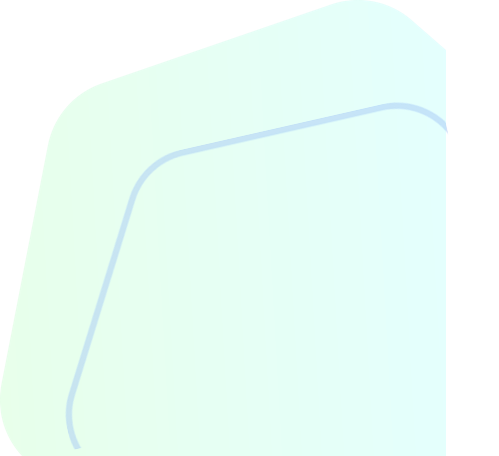 Интегральная оценка – min B баллов
- 	определяют ЦО в размере не менее минимального значения, установленного Минобрнауки (например, 40 баллов)
- 	определяют ЦО в размере не менее минимального значения, установленного Минобрнауки (например, 10 баллов)
13
РАСПРЕДЕЛЕНИЕ КЦП МЕЖДУ ВУЗАМИ:ОГРАНИЧЕНИЯ НА РАЗМЕР ЗАЯВКИ
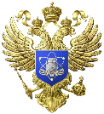 МИНОБРНАУКИ РОССИИ
Общее ограничение на прирост заявки:
Повышается устойчивость модели в части минимизации колебания КЦП от года к году
Снижаются риски нераспределенных КЦП по растущим УГСН
УГСН 09.03.00
28 874
общий объем КЦП на 2021 год
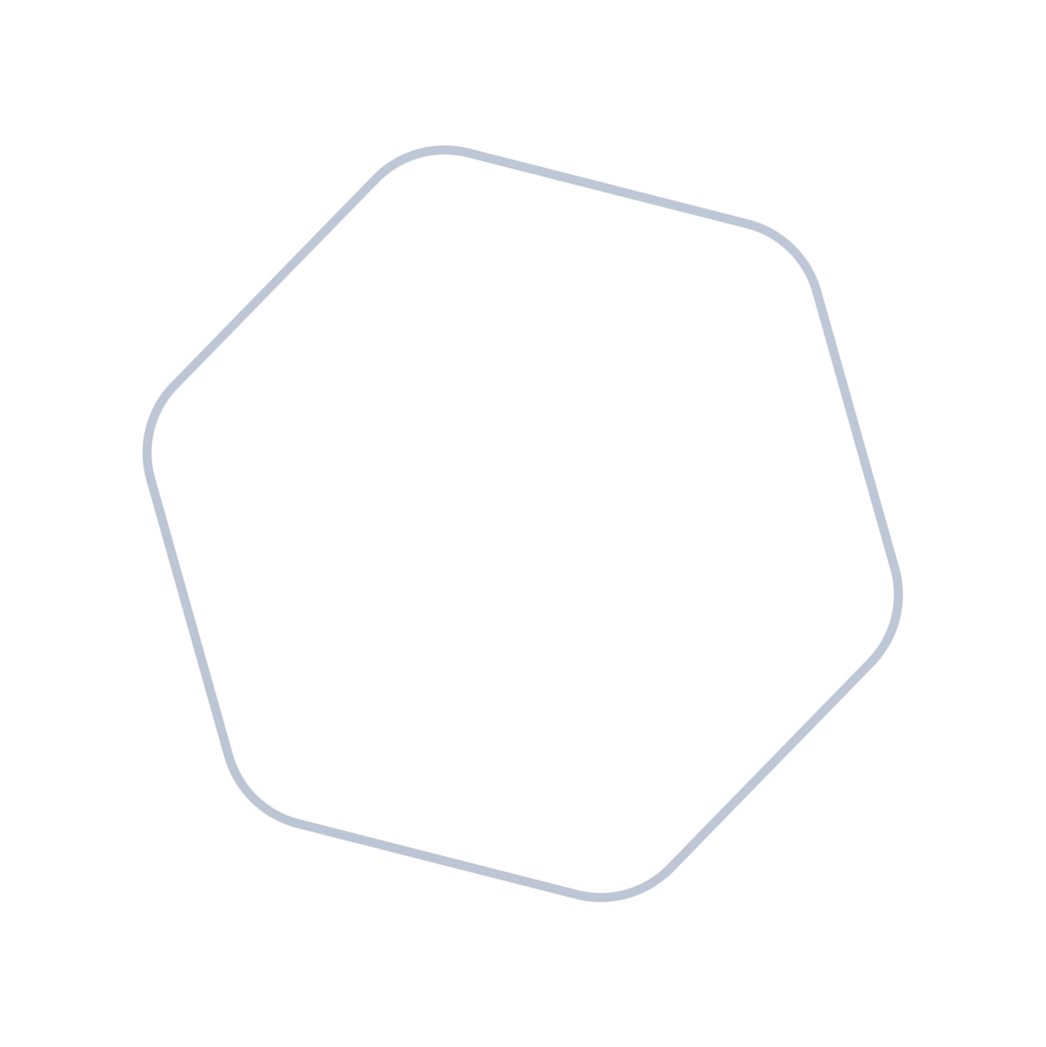 сумма КЦП по конкурсу 2020 года
24 818
КЦП по конкурсу 2020 года
200
ВУЗ 1
30
ВУЗ 2
14
РАСПРЕДЕЛЕНИЕ КЦП МЕЖДУ ВУЗАМИ:ОГРАНИЧЕНИЯ НА ОБЪЕМ КЦП ДЛЯ ВУЗА
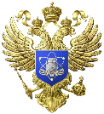 МИНОБРНАУКИ РОССИИ
Снижение рисков монополизации в регионах с ограниченной конкуренцией
Отрыв 1-го места от 2-го
менее 10 баллов
5 и менее участников, либо общий объем КЦП (ОКЦП) < 200
Отрыв 1-го места от 2-го
более 10 баллов
> 5 участников, общий объем КЦП от 200 до 1000
> 5 участников, общий объем КЦП >1000
Плавность изменения макс. КЦП при изменении распределяемого объема КЦП
15
РАСПРЕДЕЛЕНИЕ КЦП МЕЖДУ ВУЗАМИ:ЭТАПНОСТЬ
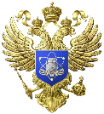 МИНОБРНАУКИ РОССИИ
1 этап:
2 этап:
По отдельным УГСН (например, 17, 56) весь объем КЦП распределяется на федеральном уровне
Совместный конкурс по Москве и Московской области, Санкт-Петербургу и Ленинградской области, Севастополю и Крыму
Критерием определения лучших ВУЗов для распределения КЦП является интегральный показатель оценки заявки
Распределение 5% КЦП на федеральном уровне
(бакалавриат, специалитет)
Выставление 95% КЦП на уровень субъектов РФ
Нераспределенный остаток
принцип «Лучшие ВУЗы для лучших выпускников»
принцип «Лучшие ВУЗы на уровне региона»
3 этап:
Нераспределенный остаток
Распределение на уровне федеральных округов
принцип «Закрытие дефицита регионов за счет лучших ВУЗов округа (из числа оставшихся)»
4 этап:
Распределение остатка КЦП на уровне РФ
принцип «Закрытие дефицита округов за счет лучших ВУЗов страны (из числа оставшихся)»
1 этап
5%
2 этап   ̴73%
3 этап
 ̴16%
4 этап
 ̴6%
16
РАСПРЕДЕЛЕНИЕ КЦП МЕЖДУ ВУЗАМИ:УГСН (НПС), РАСПРЕДЕЛЯЕМЫЕ НА ФЕДЕРАЛЬНОМ УРОВНЕ
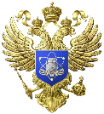 МИНОБРНАУКИ РОССИИ
Специалитет
Бакалавриат
Перечень УГСН (НПС), по которым КЦП распределяются полностью на уровне РФ, будут устанавливаться в объявлении о проведении конкурса
Магистратура
17
ИНТЕГРАЛЬНАЯ ОЦЕНКА ЗАЯВОК (БАК-Т, СПЕЦ-Т)
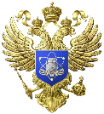 МИНОБРНАУКИ РОССИИ
23
очная
min - 40
Средний балл ЕГЭ
показатели приема
max - 100
Распределение весов показателей развития, отраслевых показателей устанавливаются с учетом предложений Центров ответственности
3
min - 80%
% приема на КЦП отчетного года
все формы
30
max - 100%
4
min - 0%
% приема по квоте целевого приема(от приема в целом)
очная
max - 50%
2
Масштаб реализации «верхнеуровневых» программ
-
показатели технологии
min - 0%
Наличие ПОА (доля от  лицензированных НПС)
6
max - 100%
18
…
6
Масштаб реализации программ ДПО
Отраслевые показатели по УГСН/НПС
привед.
20
…
6
Доля целевого обучения
25
min - 30%
очная
% трудоустройства выпускников (по усиленному критерию, с учетом дохода)
показатели выпуска
max - 85%
очная
30
min - 30%
5
% сохранности контингента студентов
max - 60%
5
-
Публикации по базе WOS и Scopus (на 100 НПР)
min - 5
max - 100
показатели развития
5
-
min - 100
Доходы от НИОКР (на 1 НПР), тыс. руб.
max - 1000
привед.
5
min - 1%
Доля иностранцев в контингенте
20
max - 15%
5
привед.
Доходы организации на 1 студента, тыс. руб.
min - 25
max - 500
18
ИНТЕГРАЛЬНАЯ ОЦЕНКА ЗАЯВОК: БАЗОВЫЕ ОТРАСЛЕВЫЕ ПОКАЗАТЕЛИ
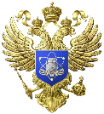 МИНОБРНАУКИ РОССИИ
здравоохранение
Показатели, характеризующие масштаб реализации программ более высокого уровня
приведенный контингент
min - 0
max – 0,25
искусство
приведенный контингент
min - 0
max – 0,25
приведенный контингент
прочие УГСН
min - 0
max – 0,25
здравоохранение
приведенный контингент
Показатели, характеризующие масштаб реализации программ ДПО
min - 0
max – 0,2
искусство
приведенный контингент
min - 0
max – 0,2
прочие УГСН
приведенный контингент
min - 0
max – 0,2
Доля обучающихся по договорам о целевом обучении в приведенном контингенте
по УГСН (НПС)
приведенный контингент
min - 0
max – 0,5
Веса показателей дифференцируются для групп УГСН (НПС)
19
ОТРАСЛЕВЫЕ ПОКАЗАТЕЛИ: ВОЗМОЖНЫЕ ПЕСРПЕКТИВЫ
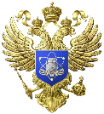 МИНОБРНАУКИ РОССИИ
Кадровый потенциал
ППС, имеющие ученую степень по профильным областям науки : Контингент обучающихся
по группам УГСН
49.00.00
ППС, имеющие почетные, спортивные звания : Контингент обучающихся
искусство
ППС – лауреаты и победители международных конкурсов : Контингент обучающихся
Требуется верификация объективности исходных данных
Успехи студентов
по группам УГСН
Доля студентов – победителей профильных олимпиад
49.00.00
Доля студентов – кандидатов в сборные команды РФ, членов сборных команд РФ
Внедрение перспективных показателей не ранее 2023 года
Доля студентов – лауреатов всероссийских и международных конкурсов
искусство
Отношения с работодателями
Средняя длительность практик и стажировок студентов на предприятиях отрасли
по группам УГСН
Иное
Объем расходов на НТР по области наук (сфере)
по группам УГСН
31
ИНТЕГРАЛЬНАЯ ОЦЕНКА ЗАЯВОК ВУЗОВ: МАГИСТРАТУРА
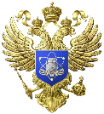 МИНОБРНАУКИ РОССИИ
10
min – 25%
очная
Процент заявлений на поступление от выпускников других ВУЗов
В среднесрочной перспективе будет добавлен показатель процента принятых, имеющих стаж работы не менее определенного числа лет
max – 75%
индикаторы приема
10
min – 10%
очная
Процент принятых на платное обучение
max – 50%
25
5
min - 80%
% приема на КЦП отчетного года
все формы
max - 100%
2
показатели технологии
-
min - 0%
Наличие ПОА (доля от  лицензированных НПС)
max - 100%
18
…
Отраслевые показатели по УГСН/НПС
привед.
20
…
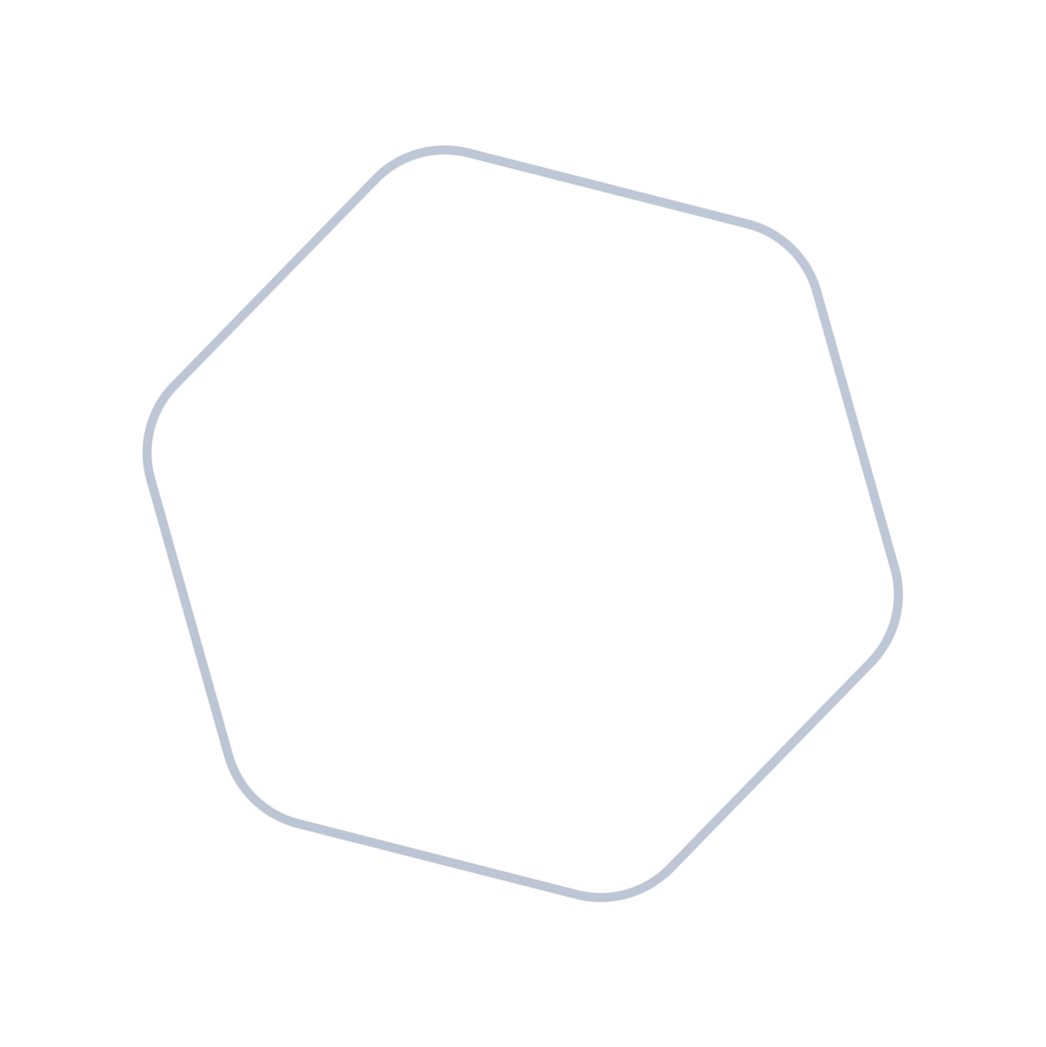 показатели выпуска
20
Среднее соотношение дохода выпускников и МРОТ (прожит. min)
очная
min - 1
max - 4
25
5
очная
% сохранности контингента
min - 30%
max - 80%
8
-
Публикации по базе WOS и Scopus (на 100 НПР)
min - 5
max - 100
показатели развития
8
min - 100
-
Доходы от НИОКР (на 1 НПР), тыс. руб.
max - 1000
7
min - 1%
Доля иностранцев в контингенте
привед.
30
max - 15%
7
привед.
min - 25
Доходы организации на 1 студента, тыс. руб.
max - 500
21
ИНТЕГРАЛЬНАЯ ОЦЕНКА ЗАЯВОК:ПОДДЕРЖКА ОБУЧЕНИЯ ИНВАЛИДОВ
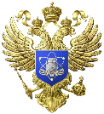 МИНОБРНАУКИ РОССИИ
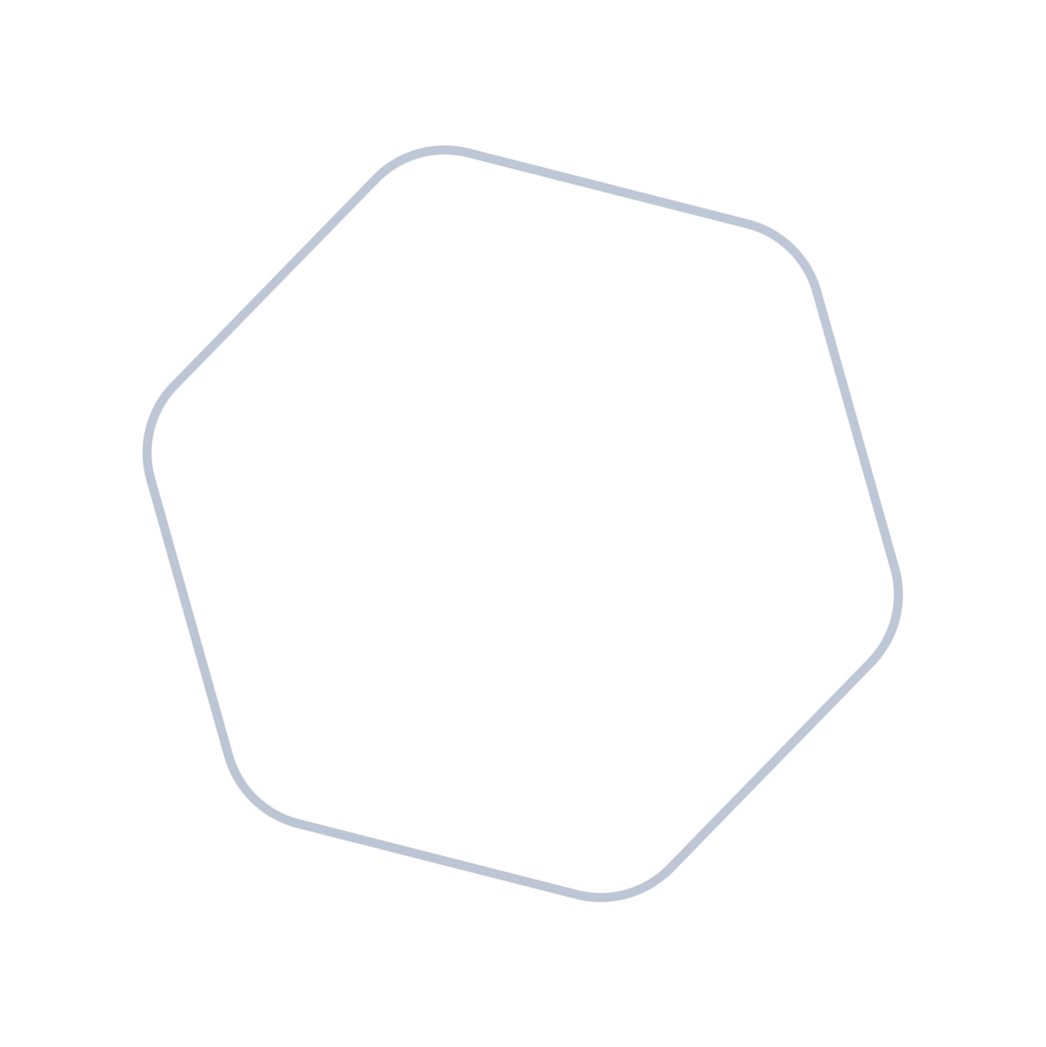 Обеспечивает преимущества ВУЗам, специализирующимся на обучении инвалидов
Создает стимулы для работы ВУЗов с инвалидами по отдельным УГСН (НПС)
Повышающий коэффициент (КИ)
Оценка заявки
=
Сумма баллов по показателям
х
Повышающий коэффициент (КИ)
Доля инвалидов в контингенте обучающихся по УГСН (НПС)
22
ИНТЕГРАЛЬНАЯ ОЦЕНКА ЗАЯВОК:«НАСЛЕДОВАНИЕ» ФИЛИАЛАМИ ЧАСТИ ПОКАЗАТЕЛЕЙ ГОЛОВНОЙ ОО
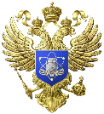 МИНОБРНАУКИ РОССИИ
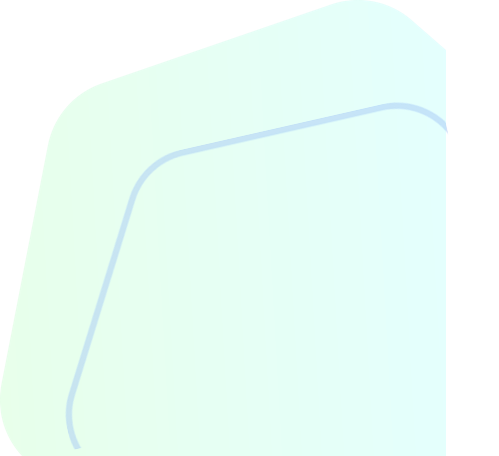 Позволяет учесть передачу филиалам технологий и ресурсов головной организации
G = 0,5
- 	для конкурса на 2021 год
G = 0,35
- 	для конкурса на 2022 год
G = 0,2
- 	для конкурса на 2023 год и последующие годы
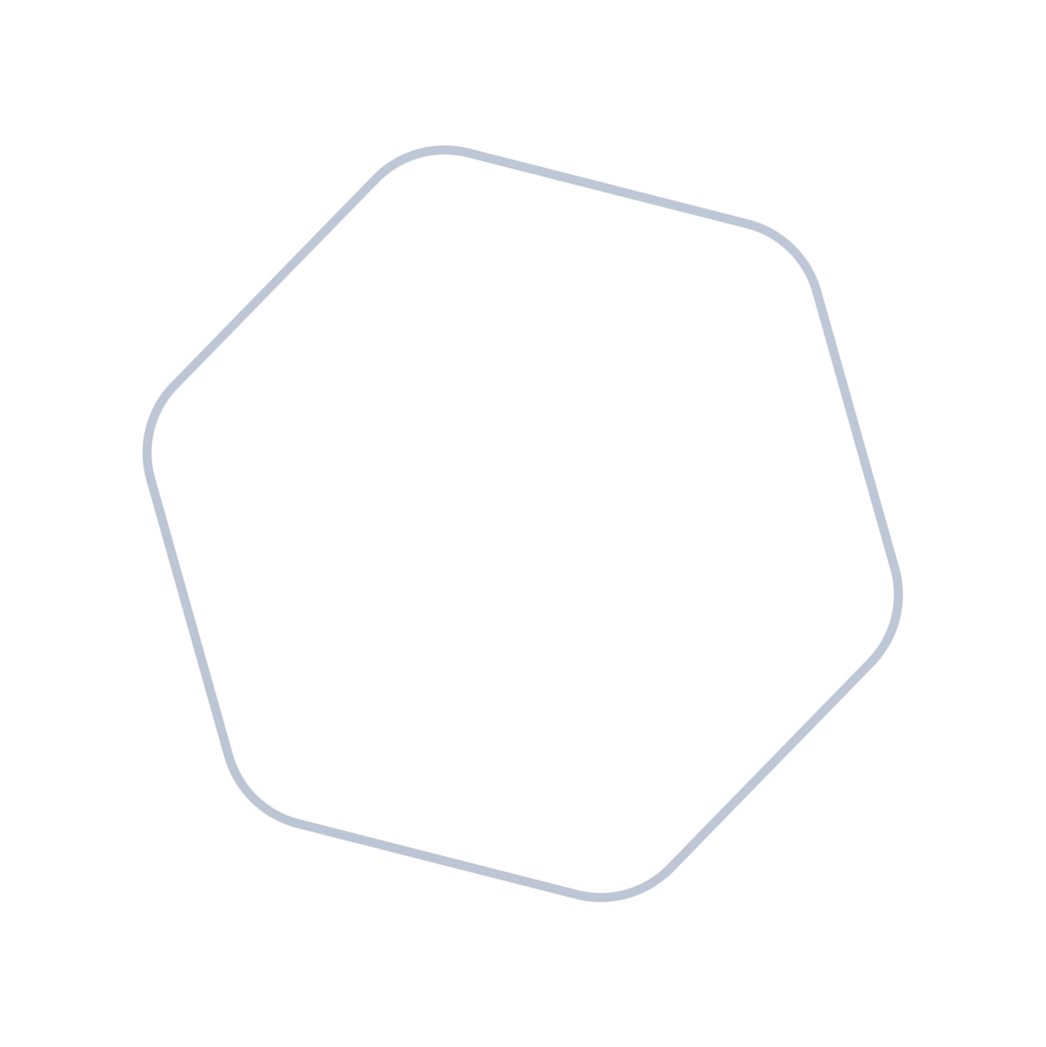 Публикации по базе WOS и Scopus (на 100 НПР)
Доходы от НИОКР (кроме бюджетных, на 1 НПР), тыс. руб.
Доходы от НИОКР (на 1 НПР), тыс. руб.
Доходы организации на 1 НПР, тыс. руб.
Доходы организации на 1 студента, тыс. руб.
Соотношение слушателей ДПО к контингенту студентов
Соотношение контингента магистратуры и бакалавриата, специалитета
Отраслевые показатели, характеризующие кадровый состав
23
ИНТЕГРАЛЬНАЯ ОЦЕНКА ЗАЯВОК НОВЫХ ВУЗОВ, ЗАЯВОК ПО НОВЫМ УГСН (НПС)
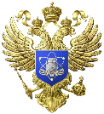 МИНОБРНАУКИ РОССИИ
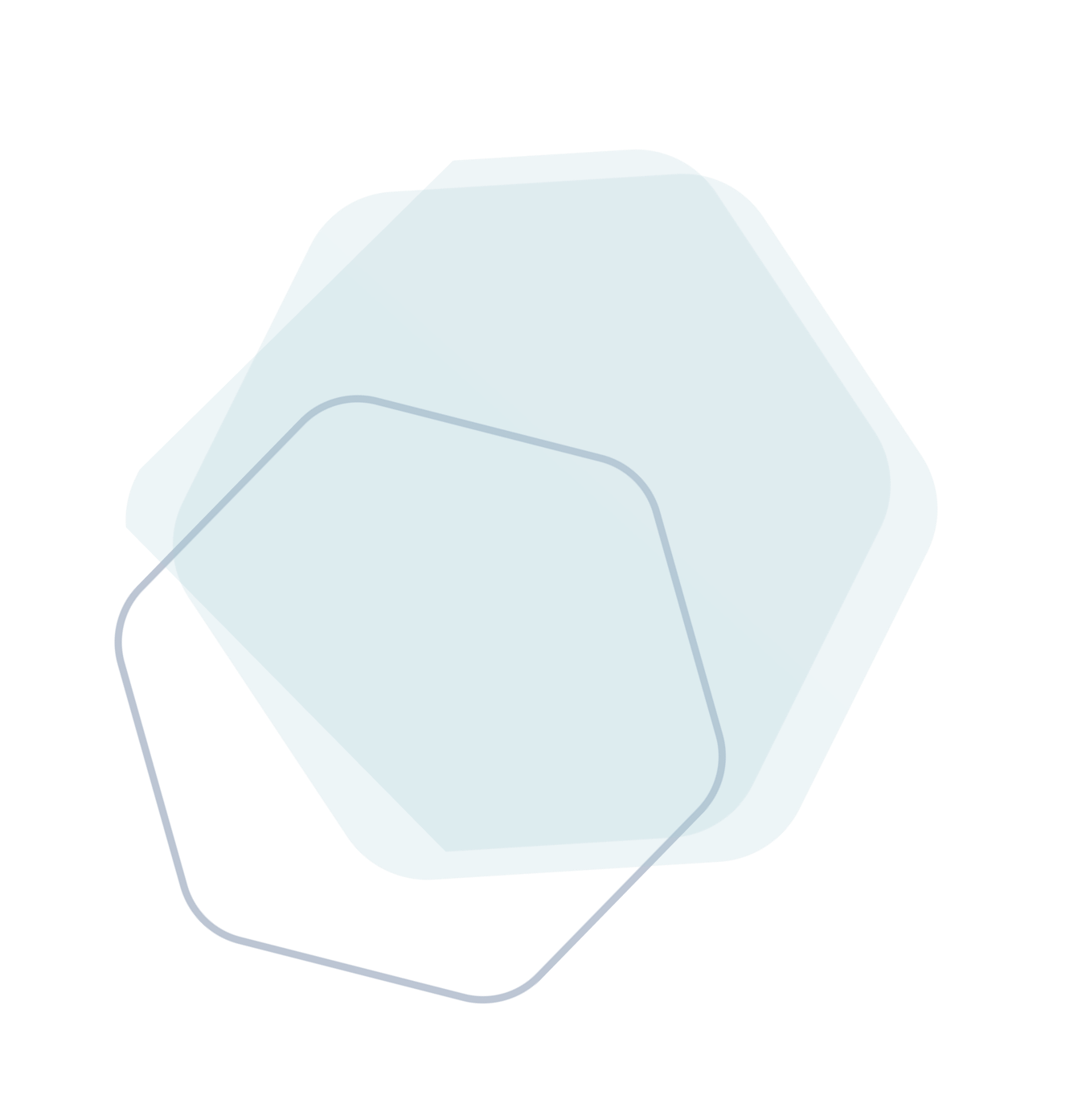 Заявка существующей ОО по новой НПС/УГСН – исходя из средней оценки по ОО
Заявка новой ОО – как минимальное значение из:
- средней оценки по региону
- средней оценки по федеральному округу- средней оценки по РФ
принцип оценки по существующей репутации
Применение правила наследования по репутации дает некорректные оценки (из-за различий в средних показателях по УГСН)
принцип нейтрального отношения к новым игрокам
Указанные правила применяются к каждой составляющей интегрального показателя (обеспечивает постепенное замещение «средних оценок» фактическими данными)
24
МИНИМАЛЬНЫЙ РАЗМЕР ГРУППЫ:ПРИМЕНЕНИЕ ДЛЯ РАСПРЕДЕЛЕНИЯ КЦП
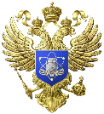 МИНОБРНАУКИ РОССИИ
Для расчета ограничений на размер заявки(прирост к предыдущему конкурсу)
Для ограничений на минимальный размер КЦП по УГСН (НПС) для ВУЗа
25 чел
- 	по умолчанию (бак., спец.)
Расчетный размер группы устанавливается по группам УГСН на основе предложений ЦО
15 чел
- 	по умолчанию (магистратура)
- 	УГСН 52.00.00-55.00.00
1 чел
Указывается ВУЗом в составе заявки
Снижает до минимума риски несоответствия объема КЦП потребностям ВУЗа
заявка
min
200
10
ВУЗ 1
прогноз ВУЗа по платному набору: >40 чел.
расчет
КЦП
25
25
прогноз ВУЗа по платному набору: 1-2 чел.
25
23
ВУЗ 2
15
0
25
МЕТОДЫ ОБЕСПЕЧЕНИЯ УСТОЙЧИВОСТИ МОДЕЛИ:
ИНСТРУМЕНТЫ
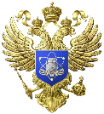 МИНОБРНАУКИ РОССИИ
Исключение из расчета процента трудоустройства данных с малым числом наблюдений
Переходный период для внедрения новой модели распределения
Ограничения на максимальный объем КЦП для федерального и регионального этапов
Расчет показателей с высокой волатильностью за 3 отчетных года
Ограничения на максимальный прирост заявки
Специальный расчет общих объемов КЦП по УГСН с нерепрезентативными данными трудоустройства выпускников
Ограничение верхней границы нормирования для показателей оценки (сглаживание)
Ограничения минимальных и максимальных значений в формуле общего объема КЦП
Трудоустройство выпускников в разрезе регионов (для расчета общих объемов КЦП)
Распределение пропорционально численности занятых (выпускников) с учетом доли ФБ в обучении
Процент трудоустройства выпускников, средний доход выпускников (для оценки заявок)
Количество публикаций, доходы от НИР, доходы на одного студента
26
МЕРЫ ПЕРЕХОДНОГО ПЕРИОДА
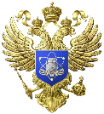 МИНОБРНАУКИ РОССИИ
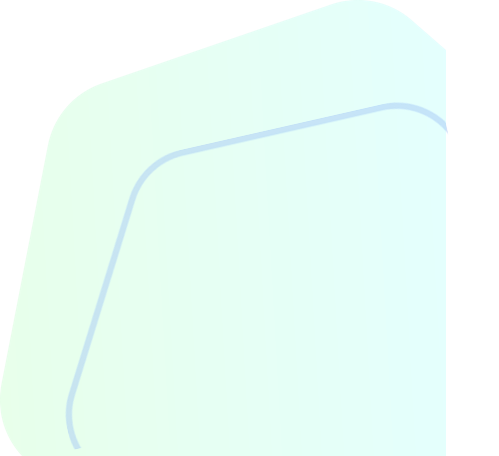 Установление ограничений на минимальный балл ЕГЭ, минимальную интегральную оценку с 2022 года
Плавное внедрение нового механизма распределения
Завершение «переходного периода» в 2024 году
2024
2023
2022
распределение пропорционально итогам конкурсного распределения базового периода (2018-2020 гг.)
2021
85%
60%
30%
0%
Общий объем КЦП
2024
2023
2022
2021
15%
40%
70%
100%
распределение по новому механизму конкурсного отбора
Позволяет перейти от существующего распределения к новой модели без резких «скачков» КЦП
27
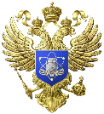 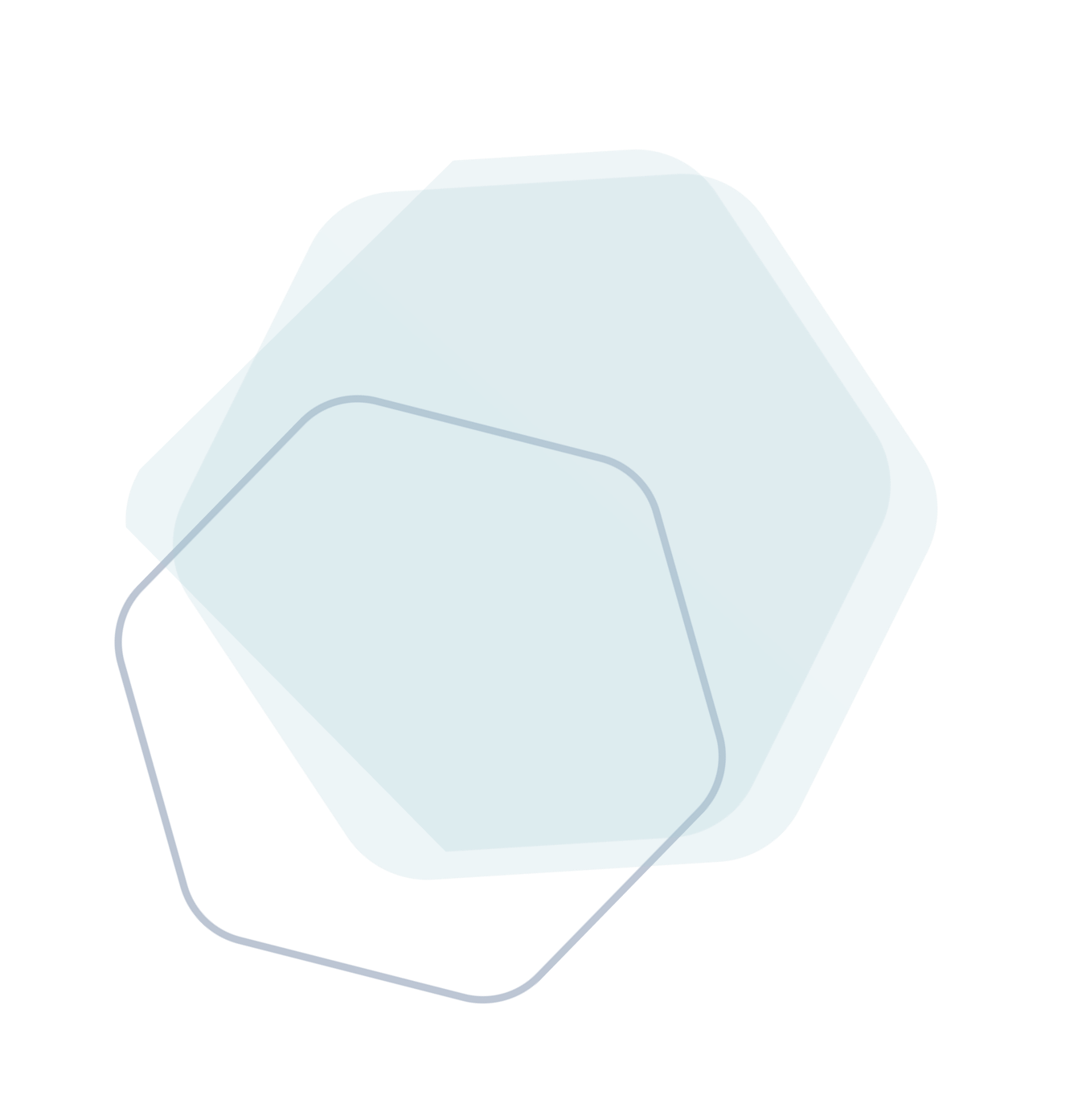 СПАСИБО ЗА ВНИМАНИЕ!